Duurzaam Opdrachtgeverschap
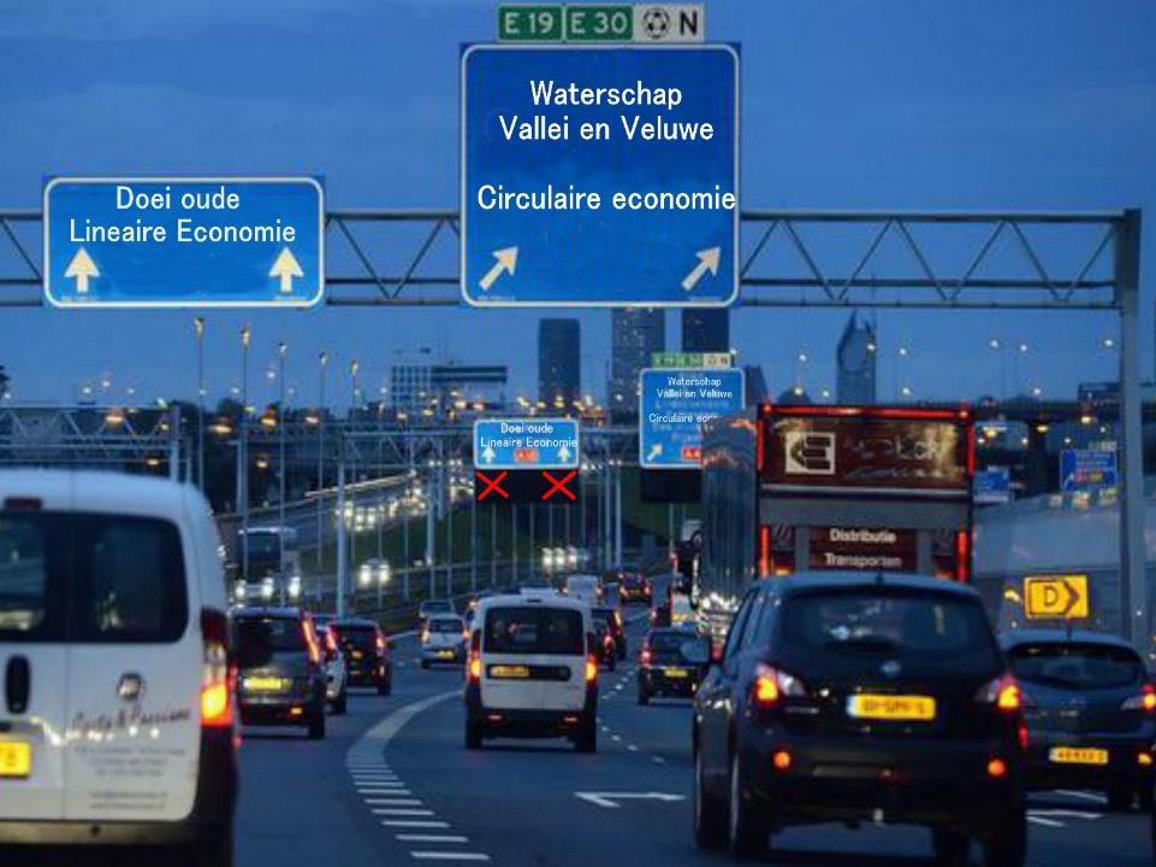 Waarom doen we het?
secretariaat@kiemt.nl
Even voorstellen
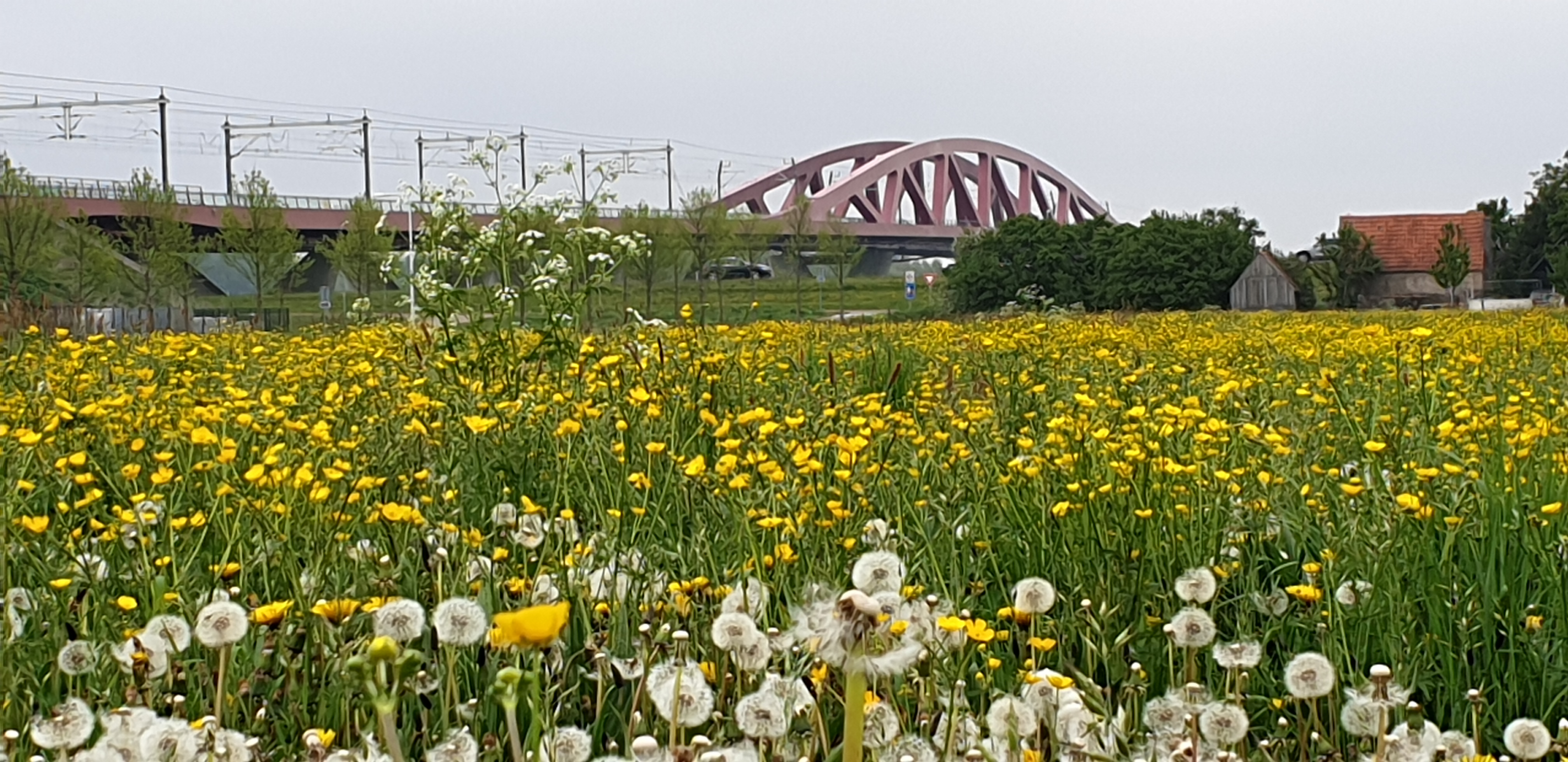 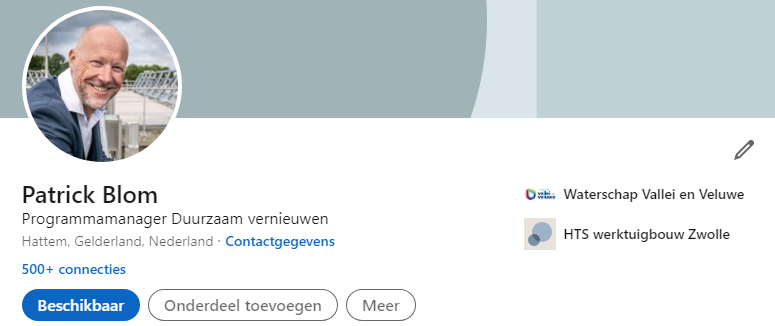 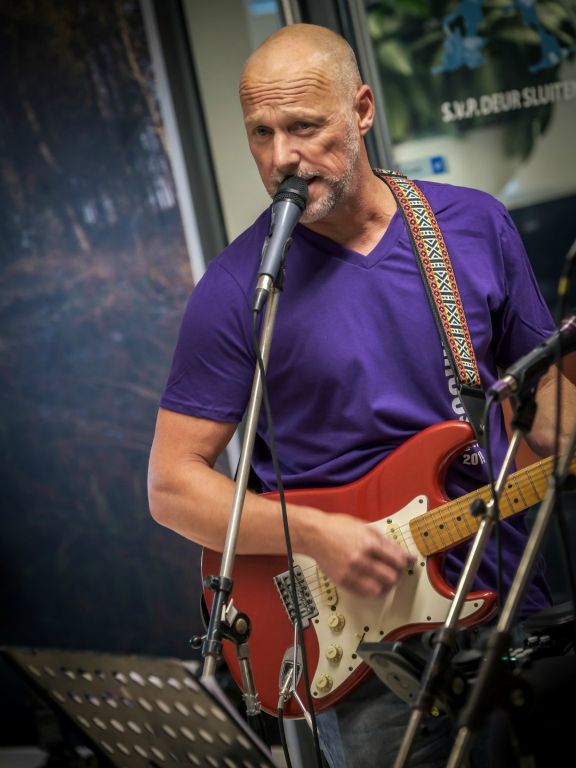 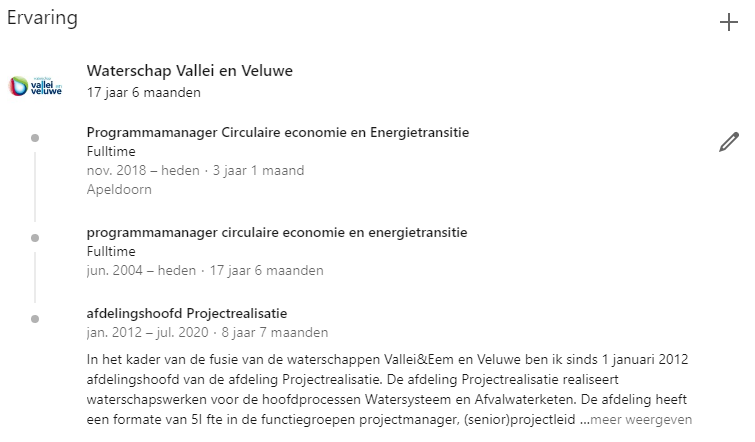 Ik werk bij waterschap Vallei en Veluwe
Leidraad Circulair opdrachtgeverschap CB23
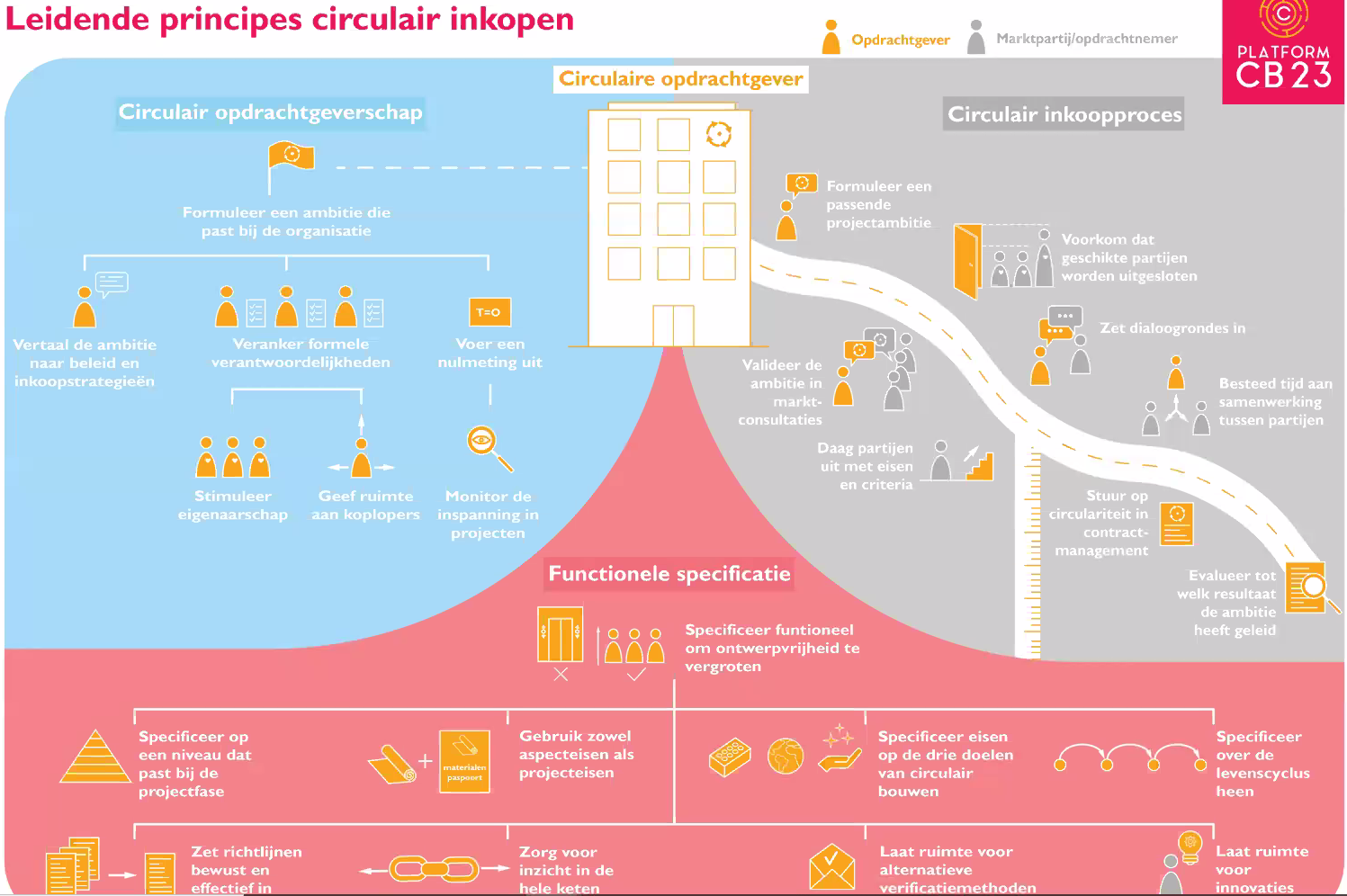 Effecten van klimaatverandering
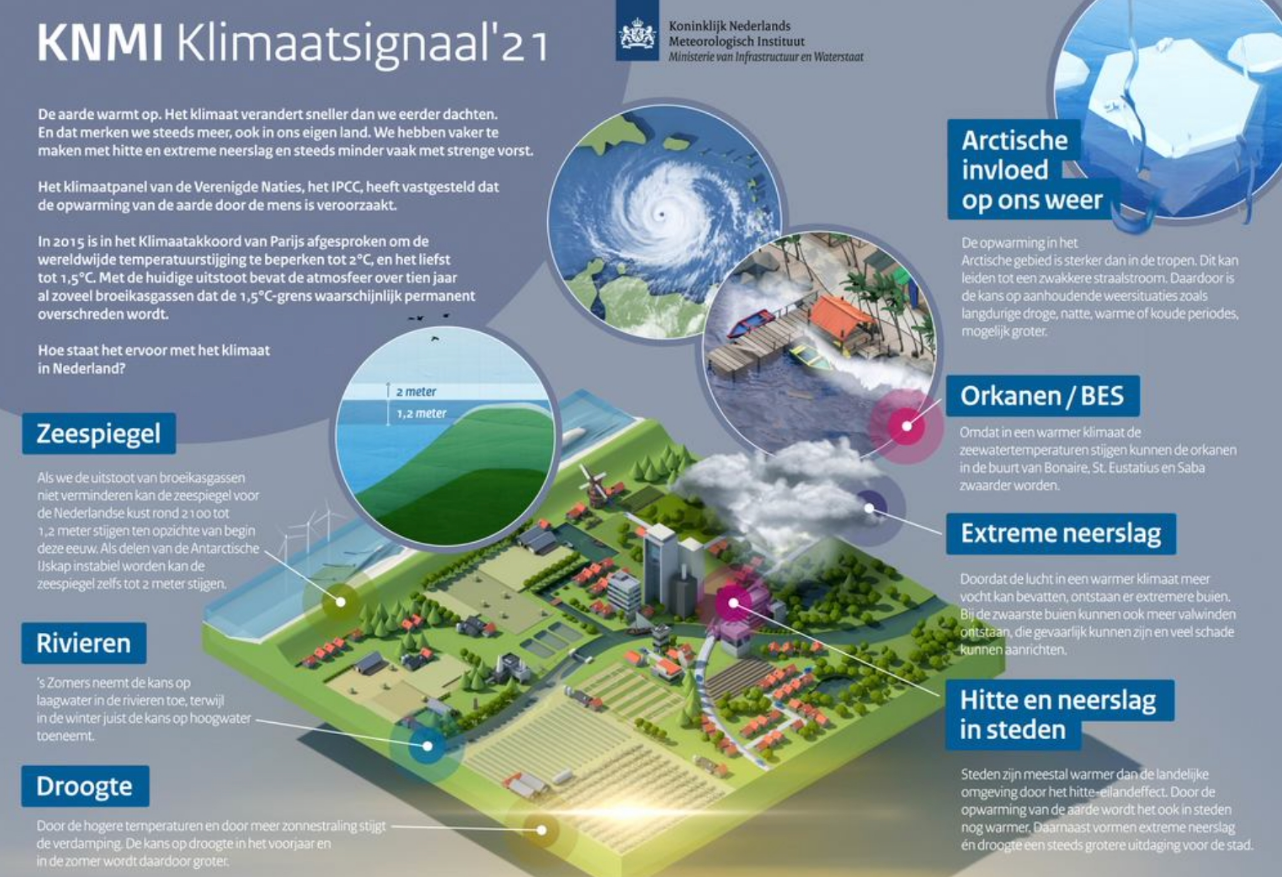 Waarom houden waterschappen zich hiermee bezig?
Grenzen aan het systeem
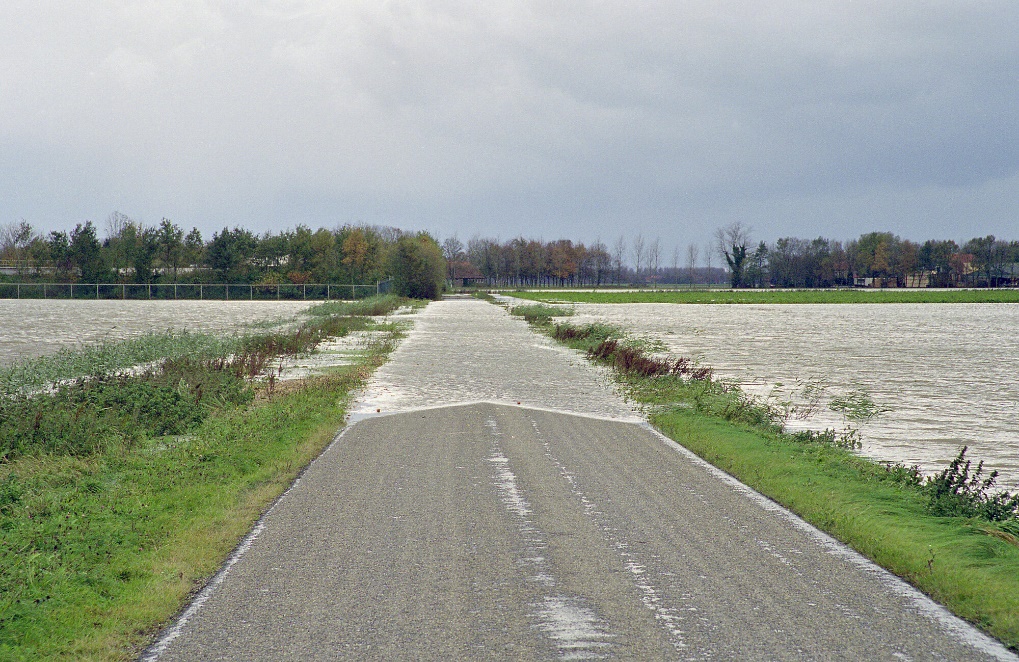 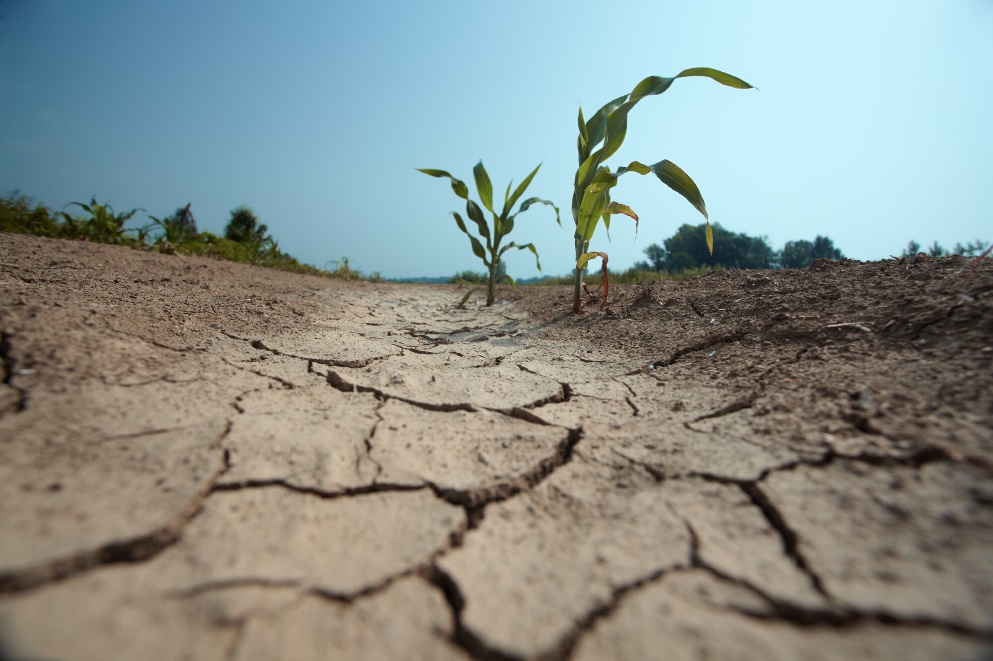 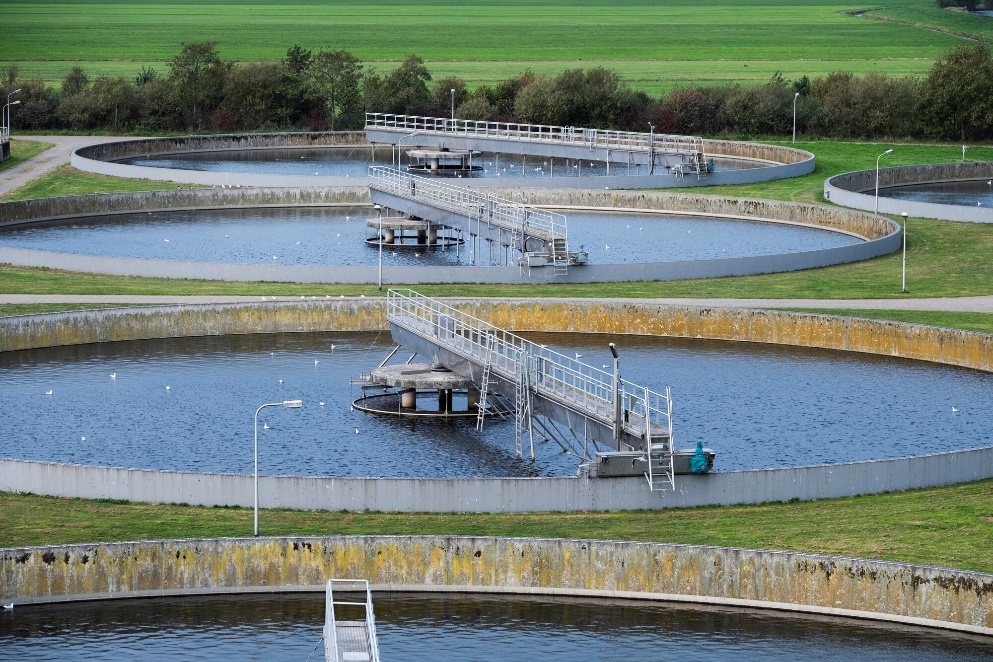 Circulaire economie is randvoorwaarde voor volhoudbaarheid waterbeheer
[Speaker Notes: Zonder circulaire economie is de huidige manier van waterbeheer niet vol te houden.
Nu al merken we de grenzen van het systeem. Drie voorbeelden:

We hebben dagelijks te maken met de gevolgen van klimaatverandering: vaker wateroverlast en langduriger droogteperioden. Hier moeten we ons niet alleen op aanpassen, maar hebben zelf ook een belangrijke rol om de emissies van broeikasgassen te verminderen. Overstappen van fossiel op hernieuwbare energie, duurzamer materialengebruik en hergebruik leidt tot minder CO2-uitstoot. Via circulair bouwen en inkopen kunnen we mogelijk al 50% van onze CO2-emissies als waterschappen verminderen.
Water is onze belangrijkste grondstof. Steeds vaker hebben we een tekort aan goede kwaliteit zoet water. Het is tijd om afvalwater te zien als grondstof
Als waterschappen merken we dagelijks de negatieve gevolgen van de lineaire economie in de kwaliteit van afvalwater, oppervlaktewater en waterbodem. Stoffen die schadelijk zijn en niet thuis horen in het milieu maken het steeds ons steeds moeilijker om te voldoen aan de eisen.]
Circulaire Waterschappen
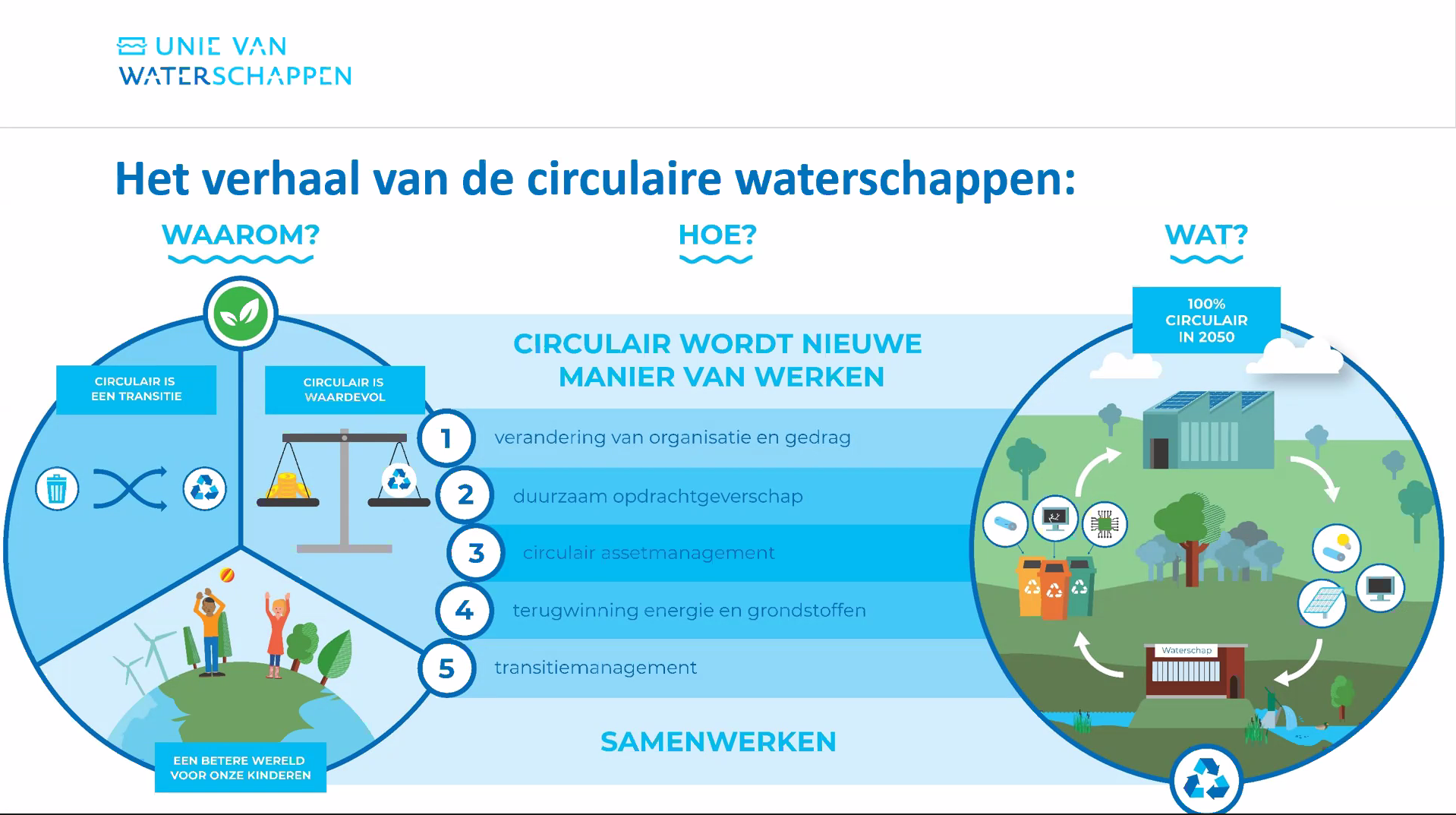 2018: Beleidskaders
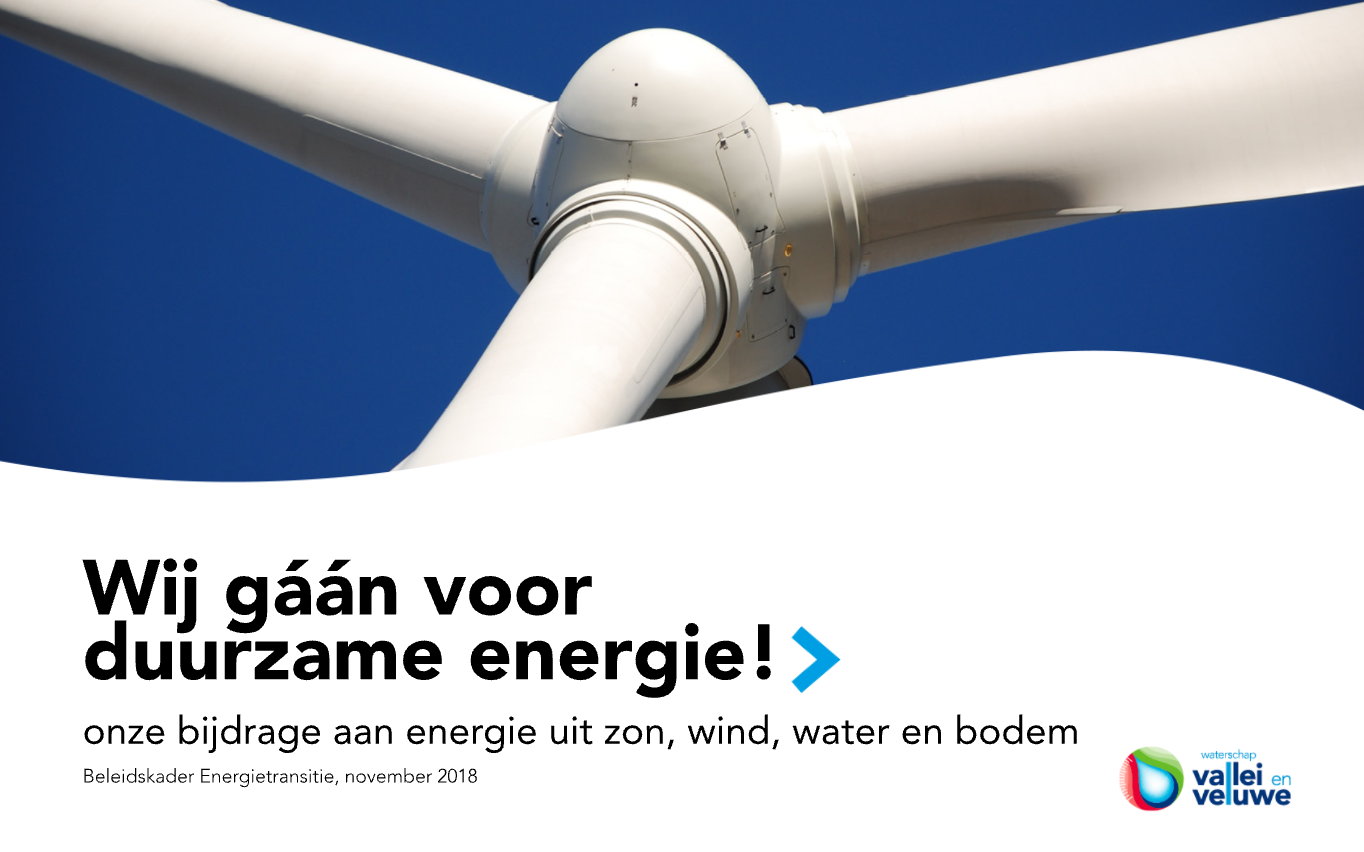 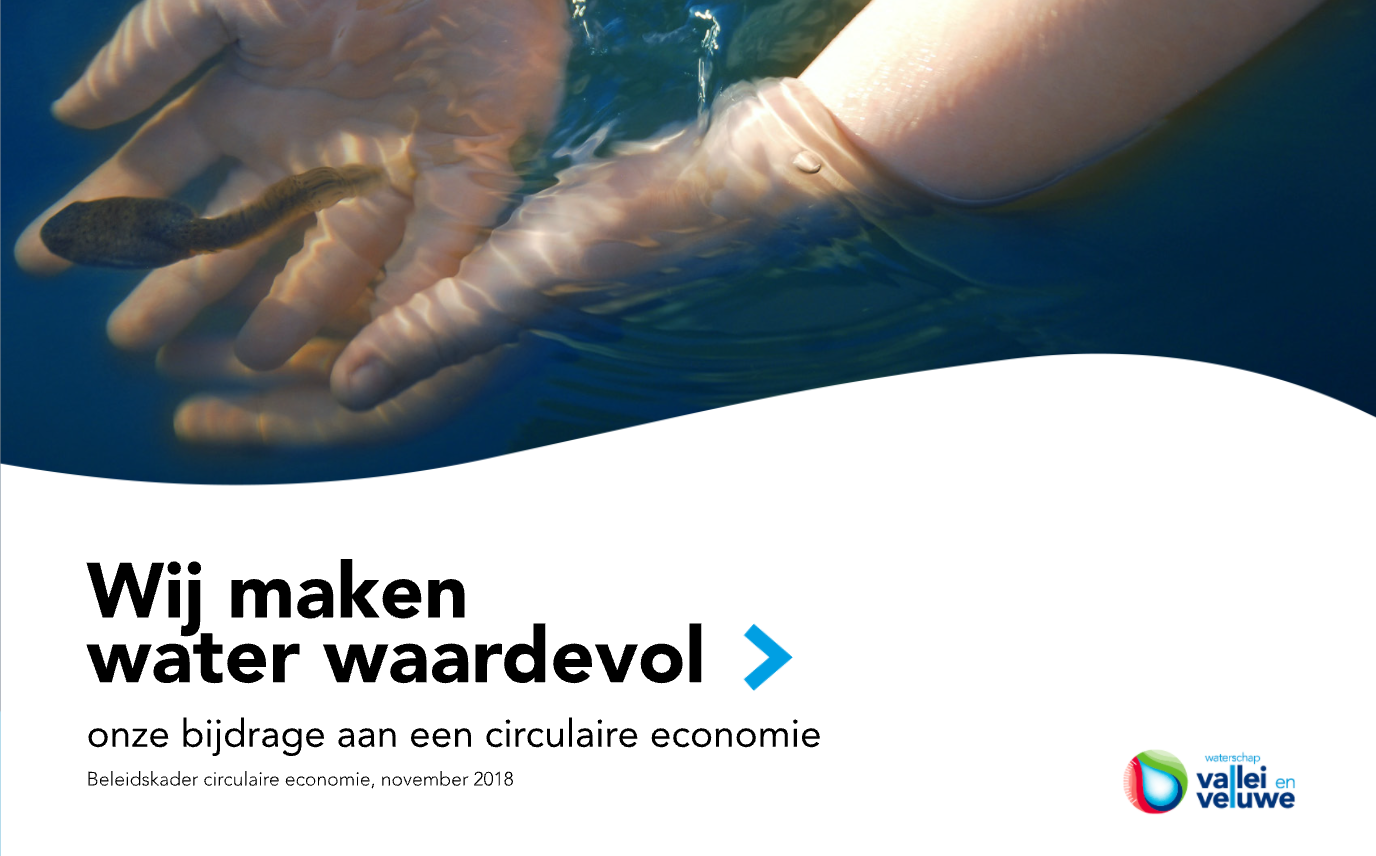 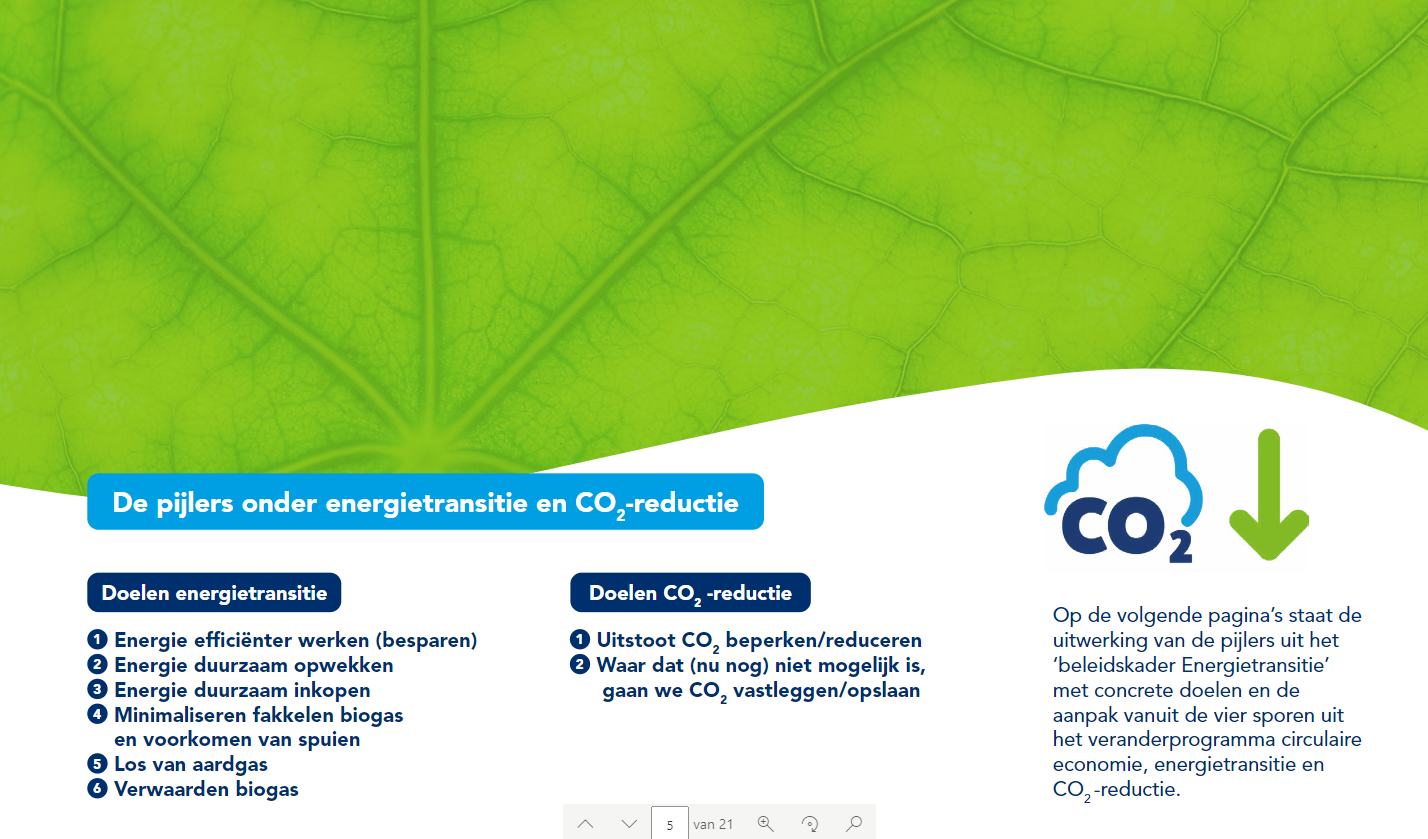 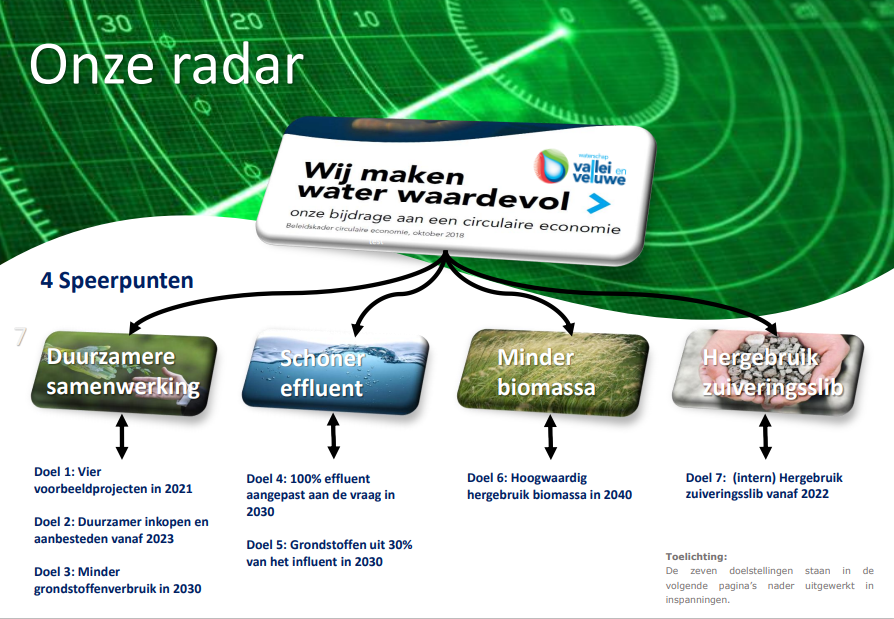 2019: Programmaplan
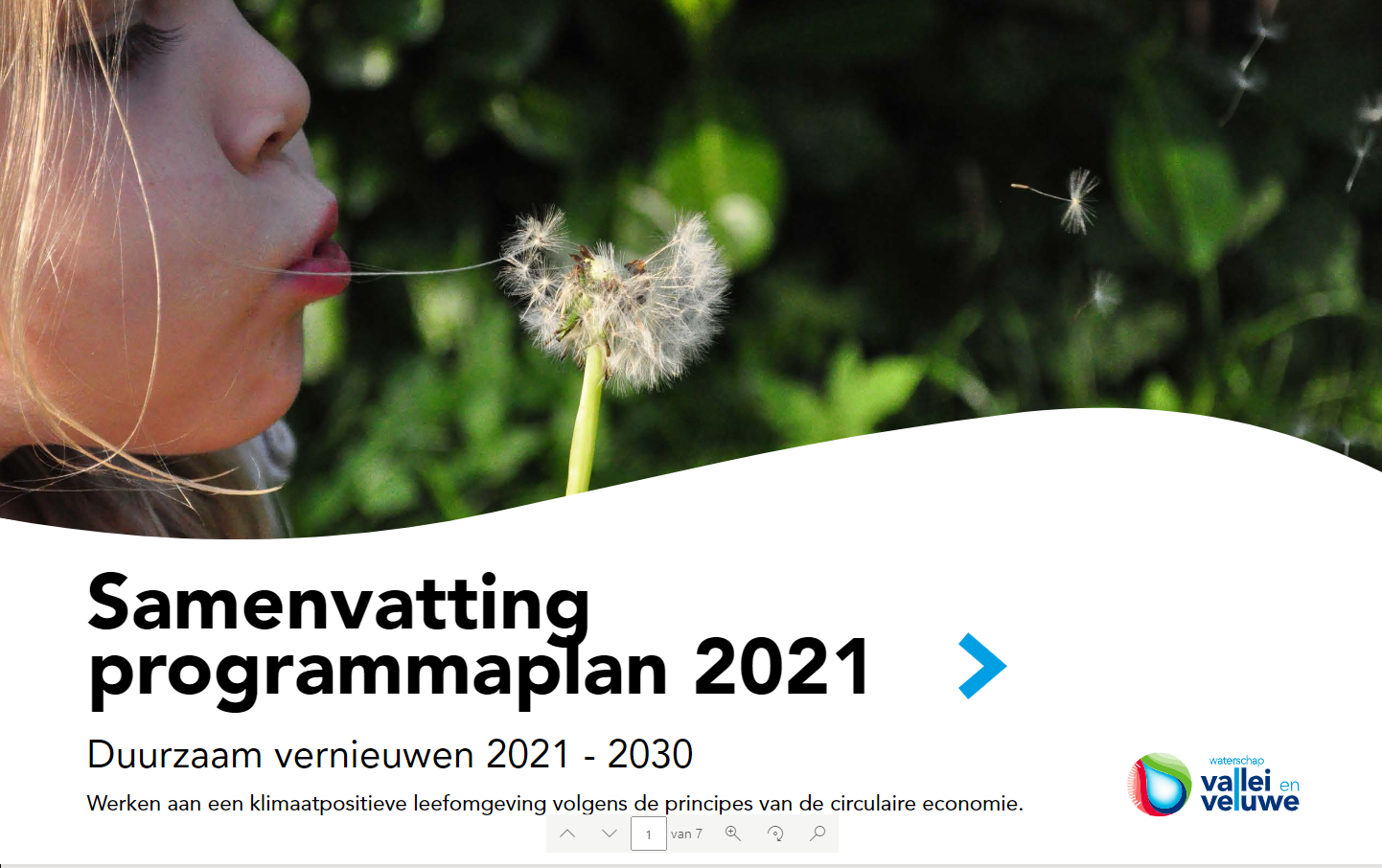 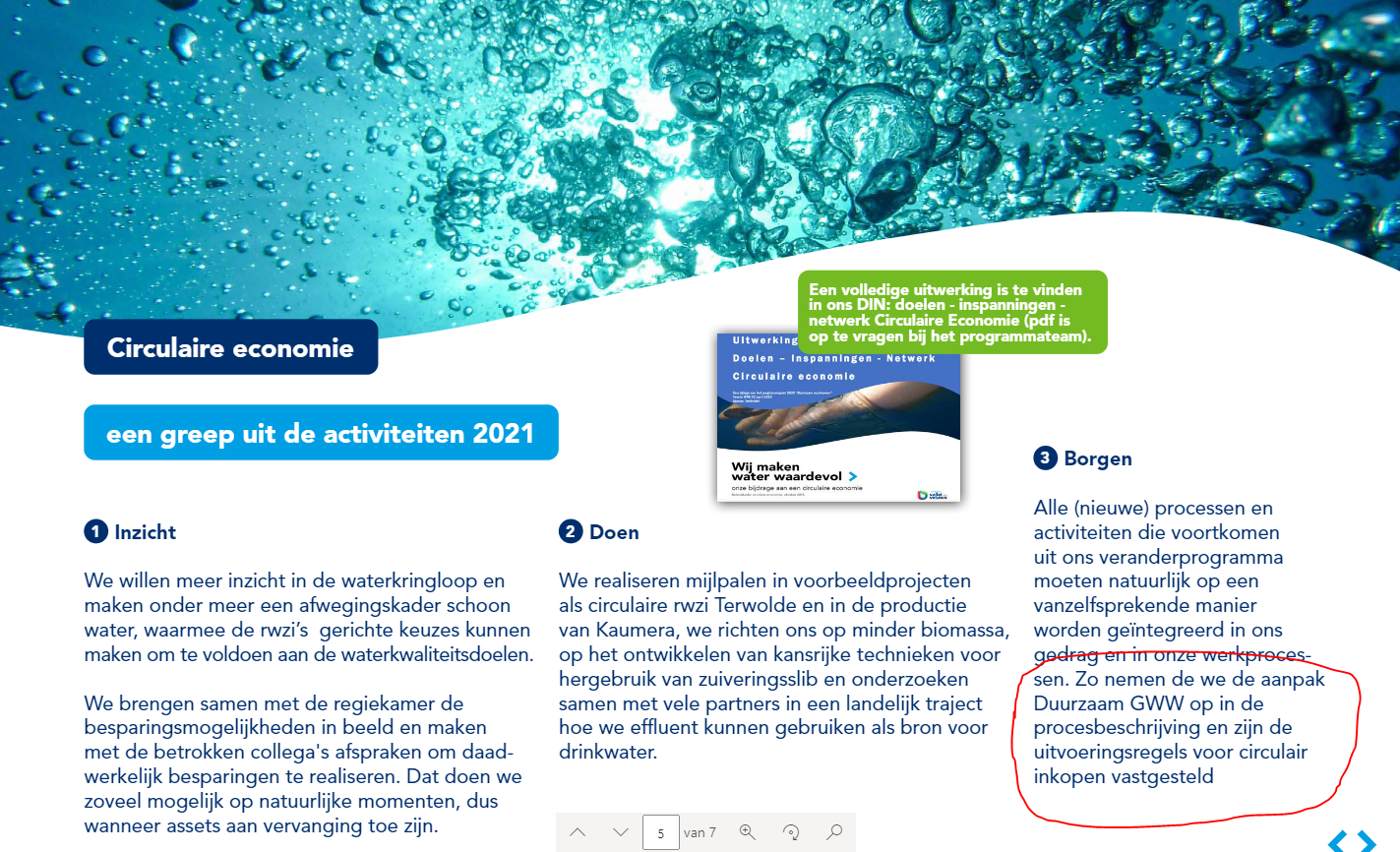 2020BOVI en BOP
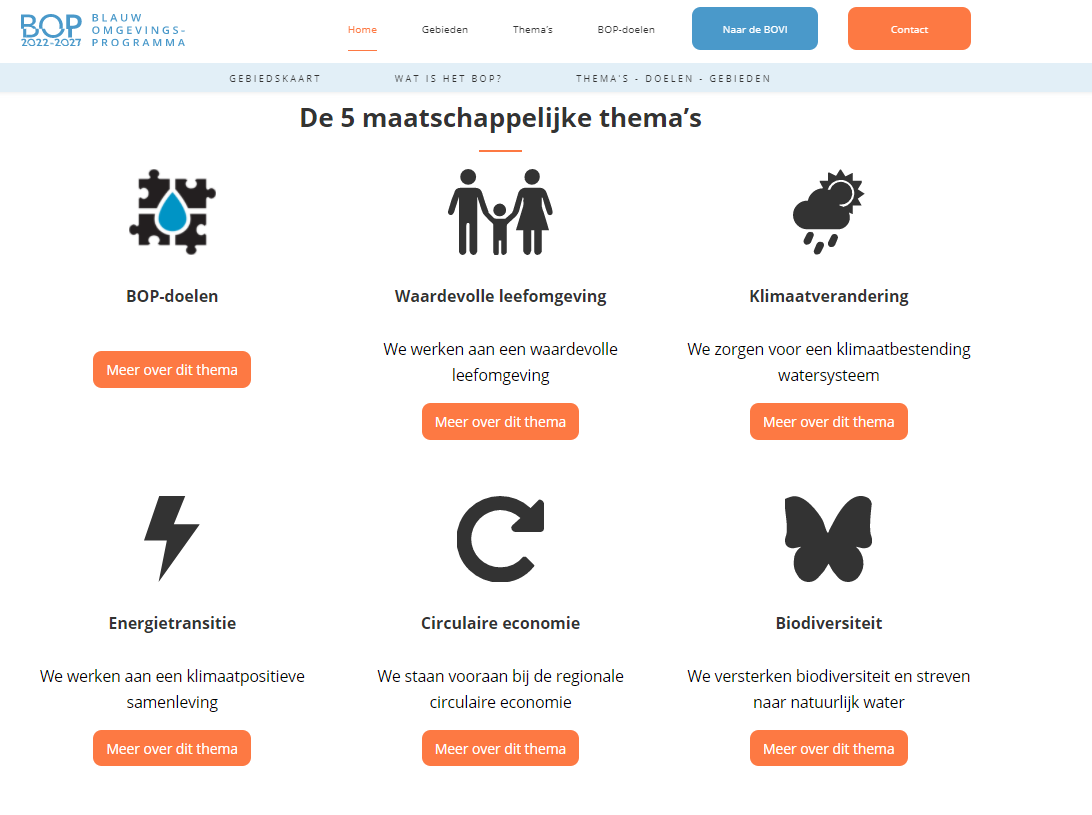 Programma Duurzaam Vernieuwen
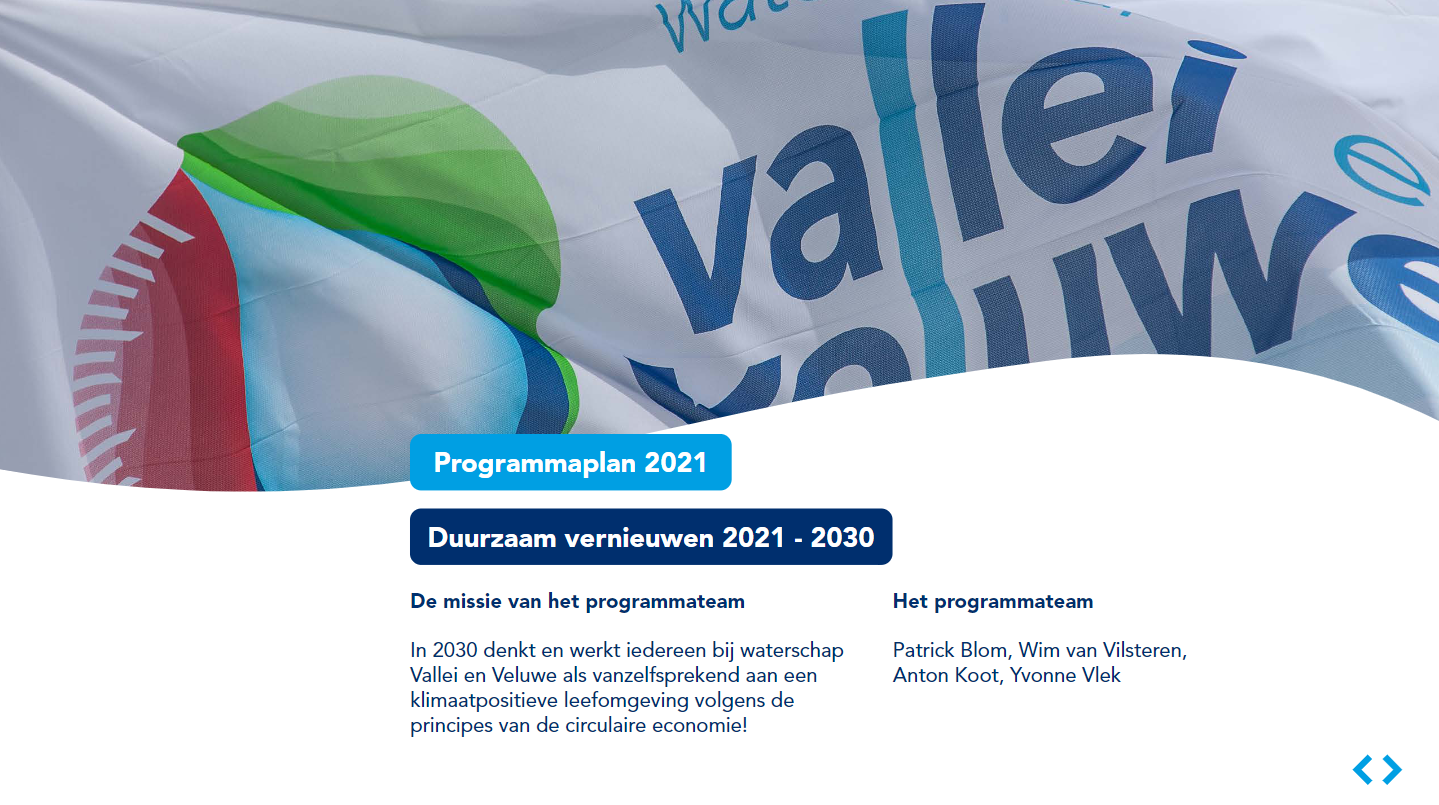 2021 Duurzaam Inkoopbeleid
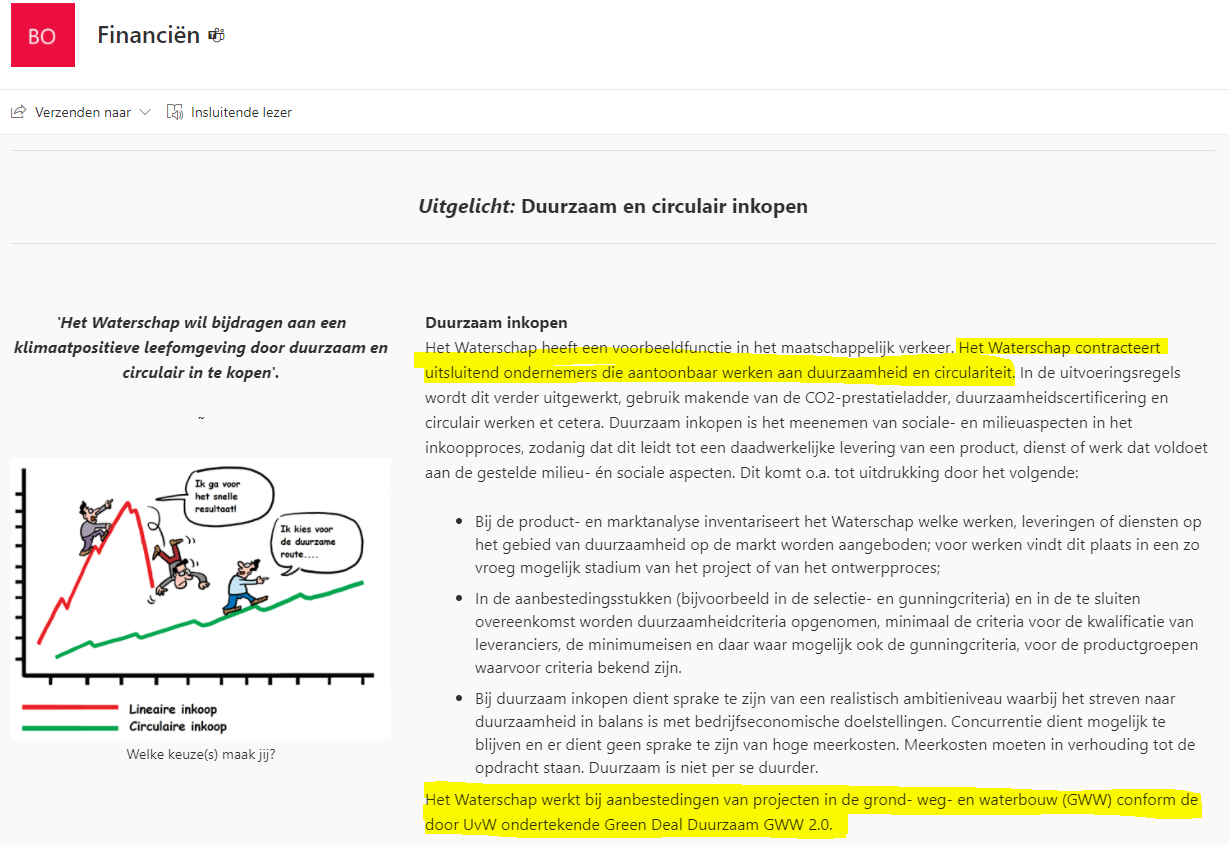 Duurzaamheid in de procesbeschrijving
Duurzaamheid  in procesbeschrijving
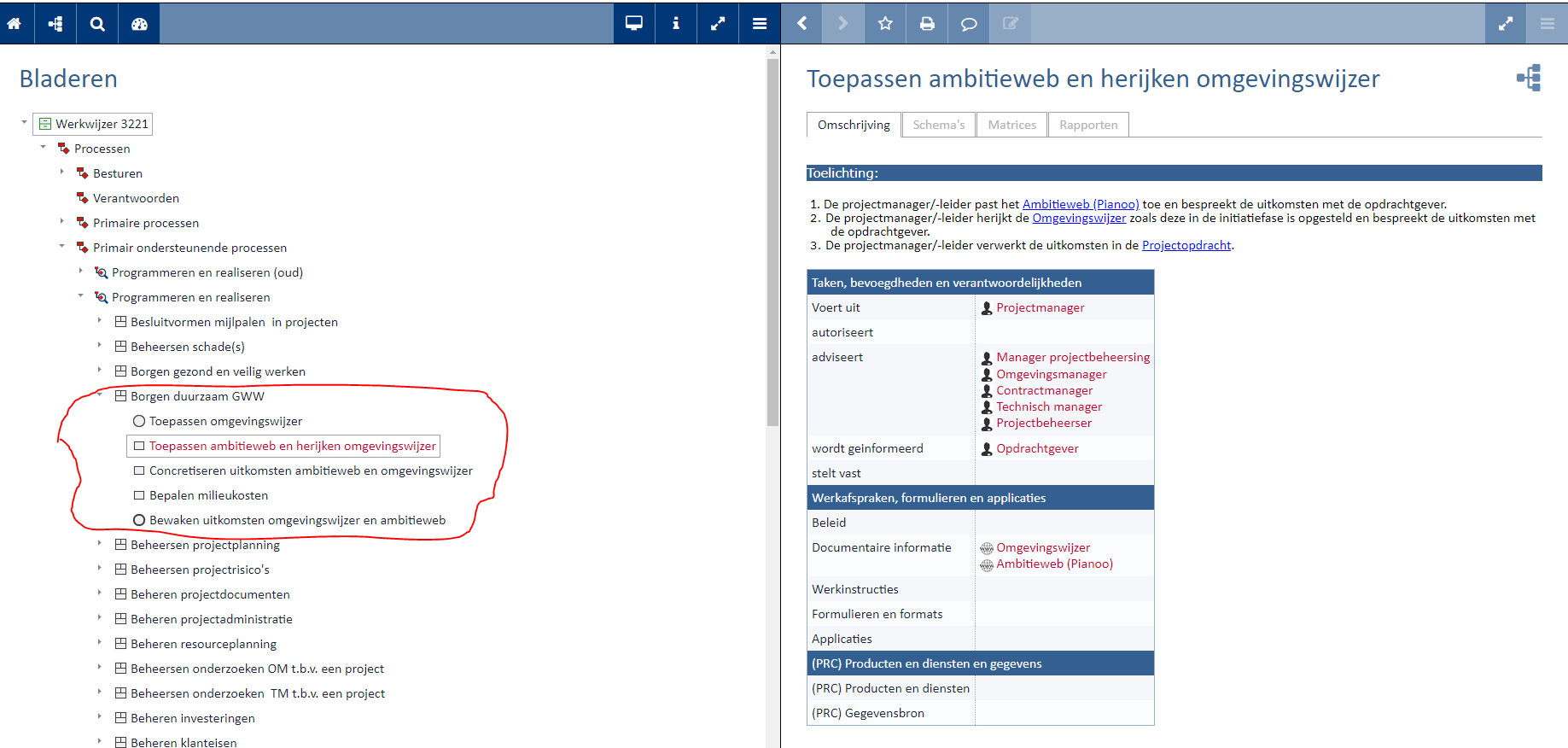 CO2 prestatieladder
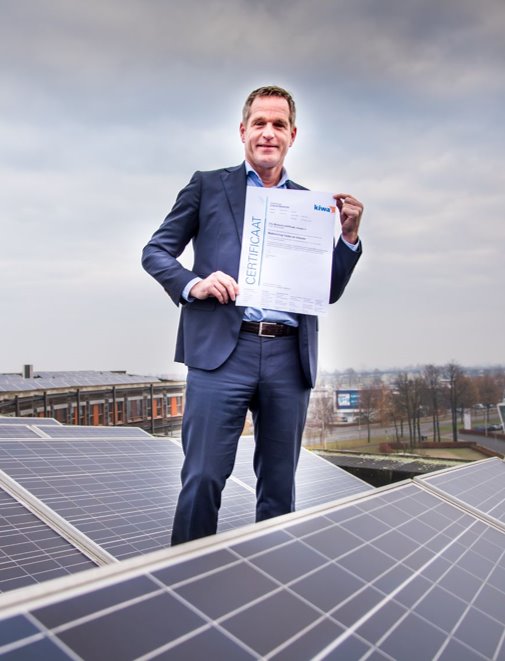 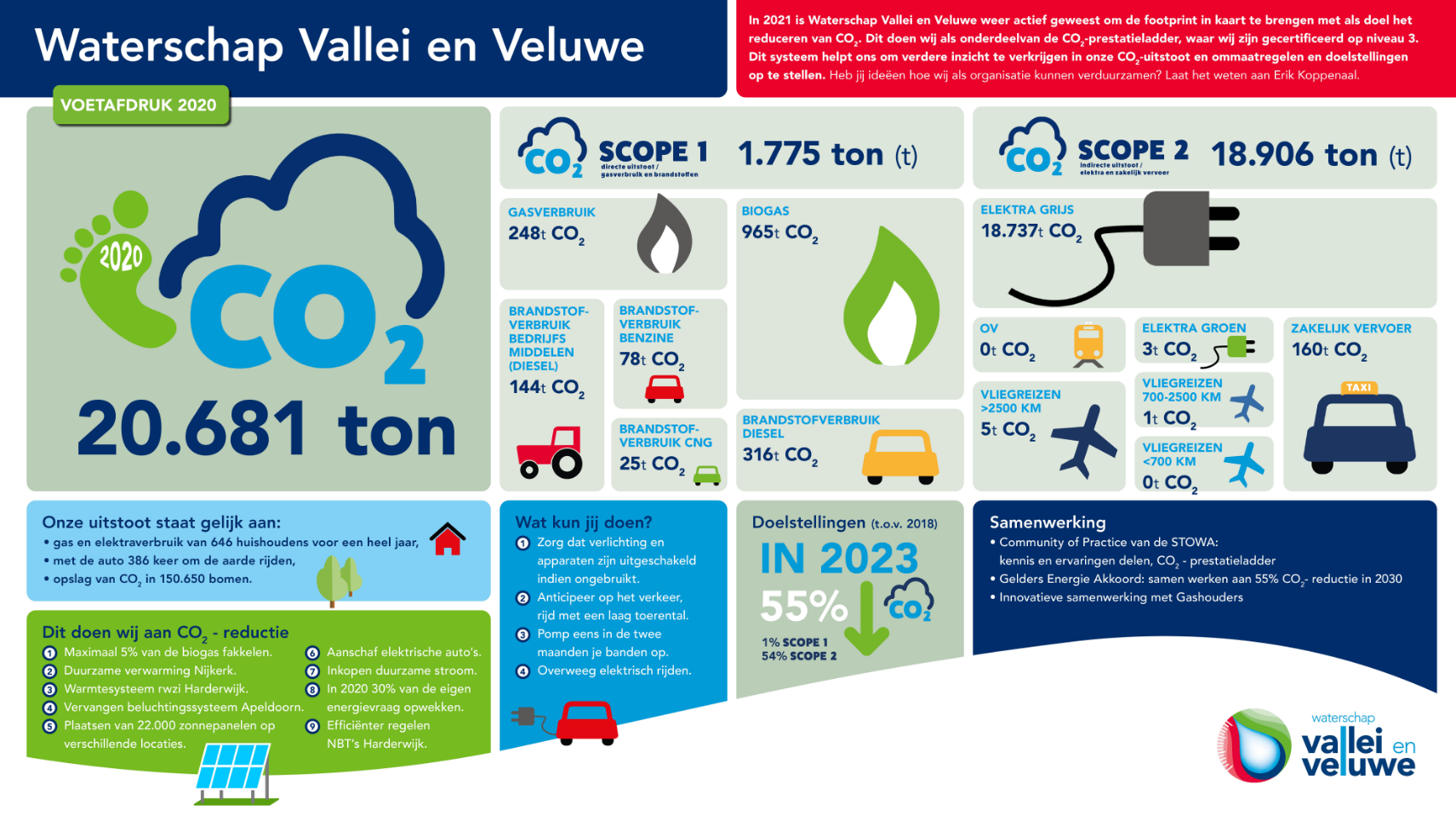 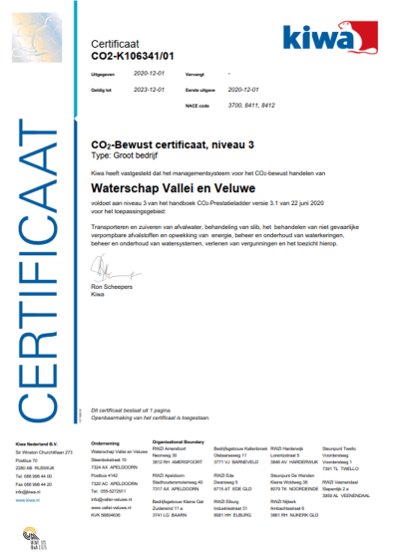 Duurzaamheid expliciet in de opdracht
Toepassen modulaire Verdygo techniek

Toepassen energie-efficiente Nereda technologie

Aanpak duurzaam GWW toepassen

Focus op circulariteit door gebruik van de R-ladder

Matriaalpaspoort waar mogelijk

BIM
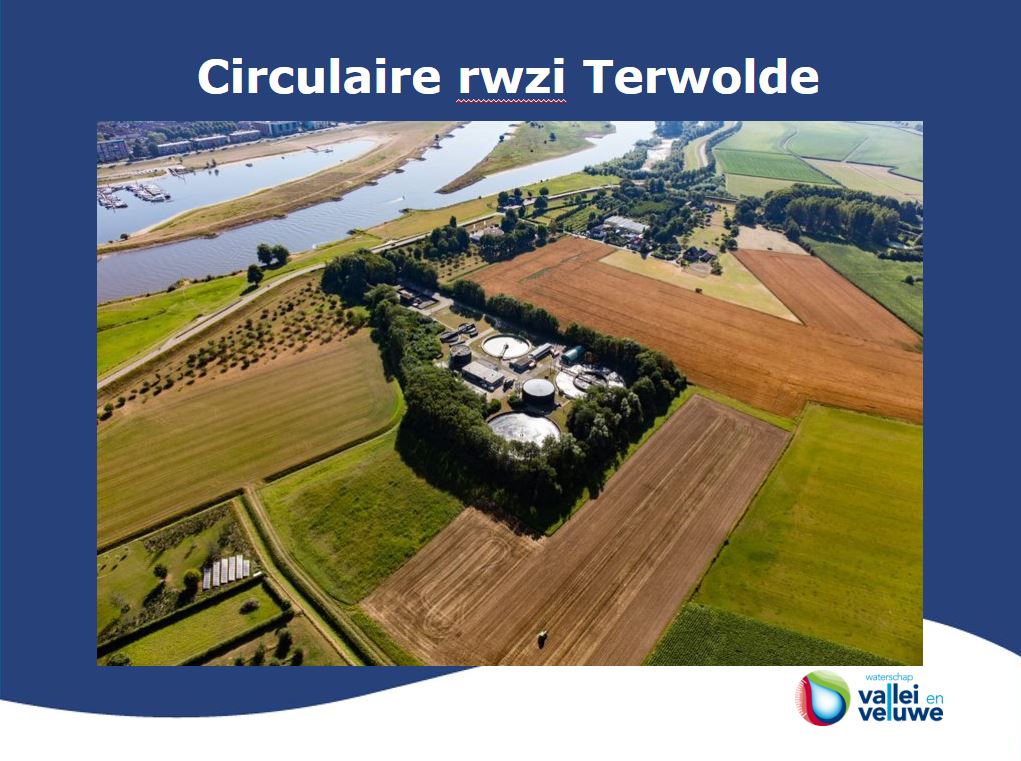 Circulaire rwzi Terwolde : Ambitieweb
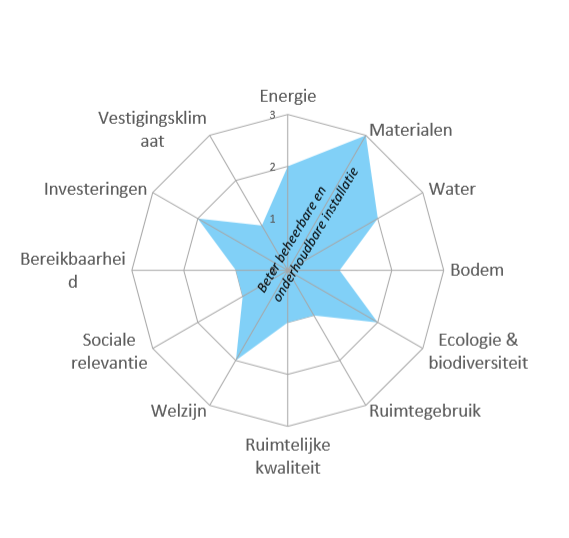 Besluitvorming op basis Trade-Off-Matrix
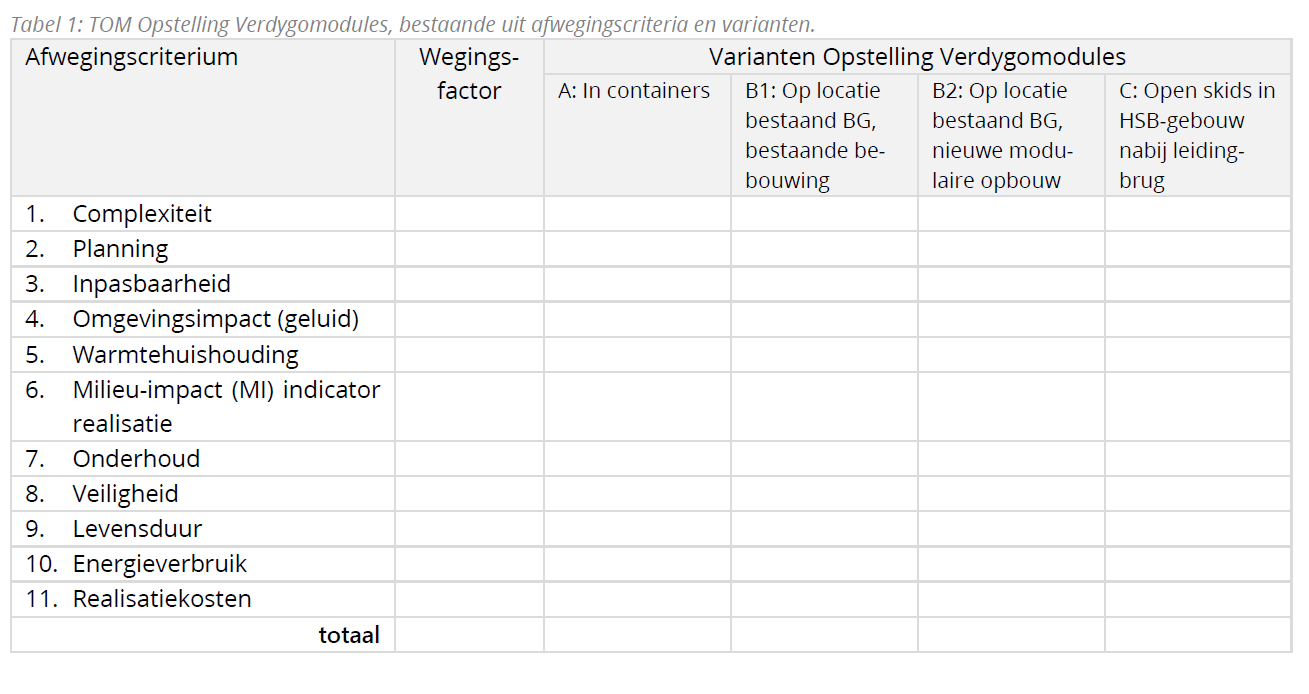 Het resultaat: andere duurzame oplossingen
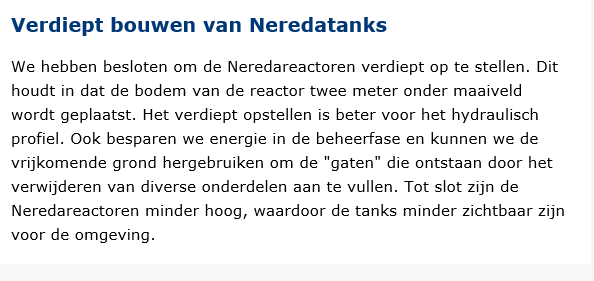 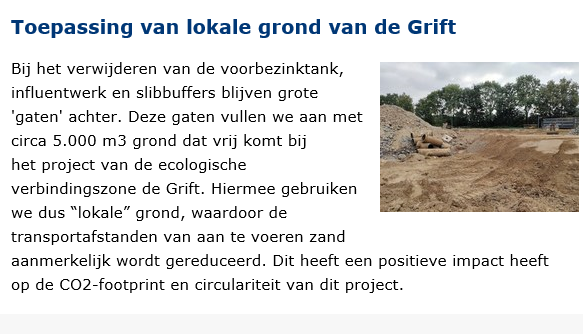 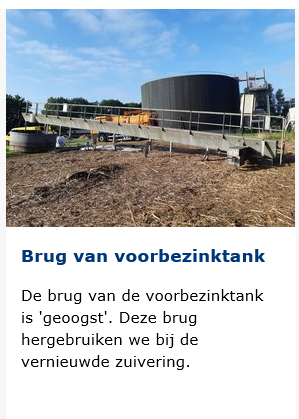 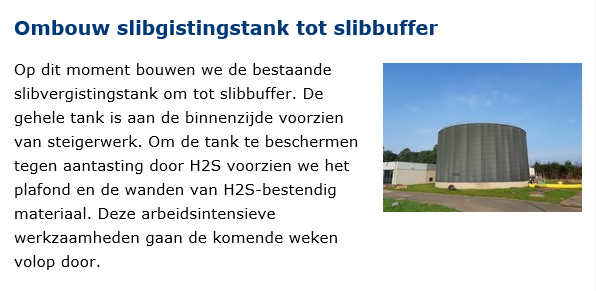 Een enthousiast team
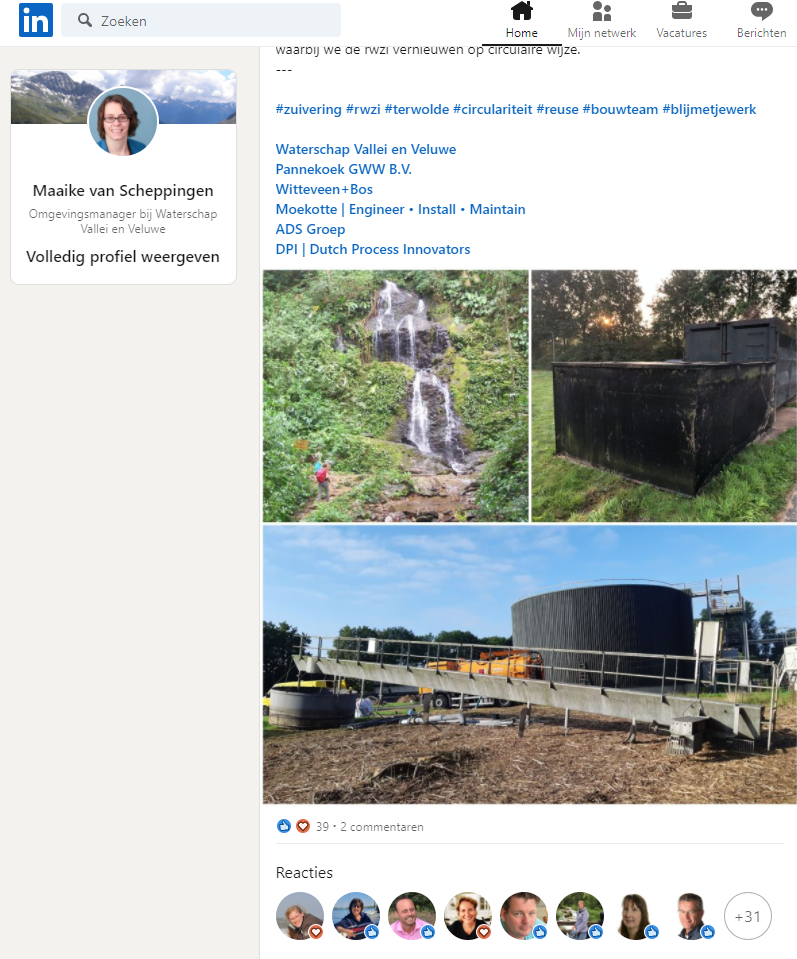 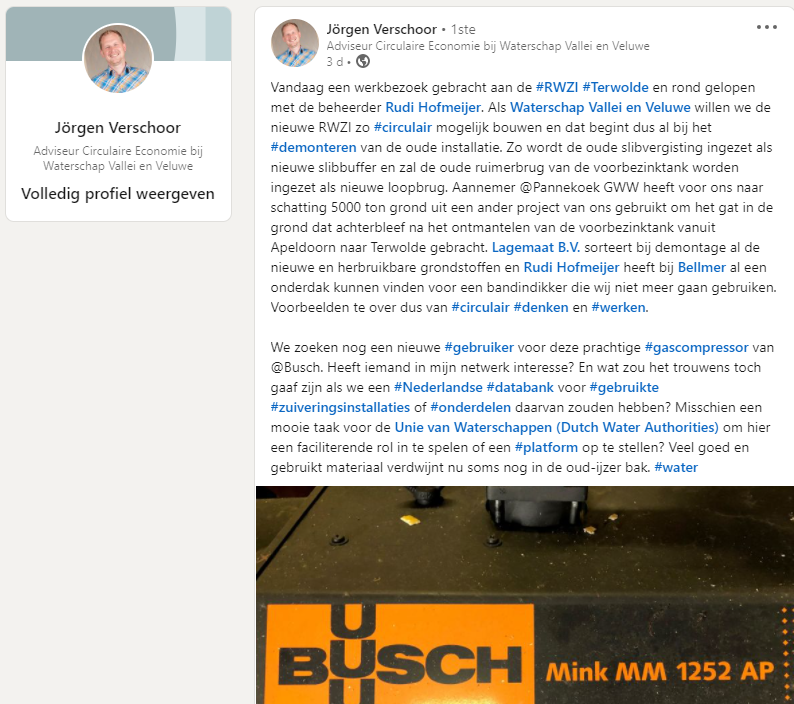 Milieu impact
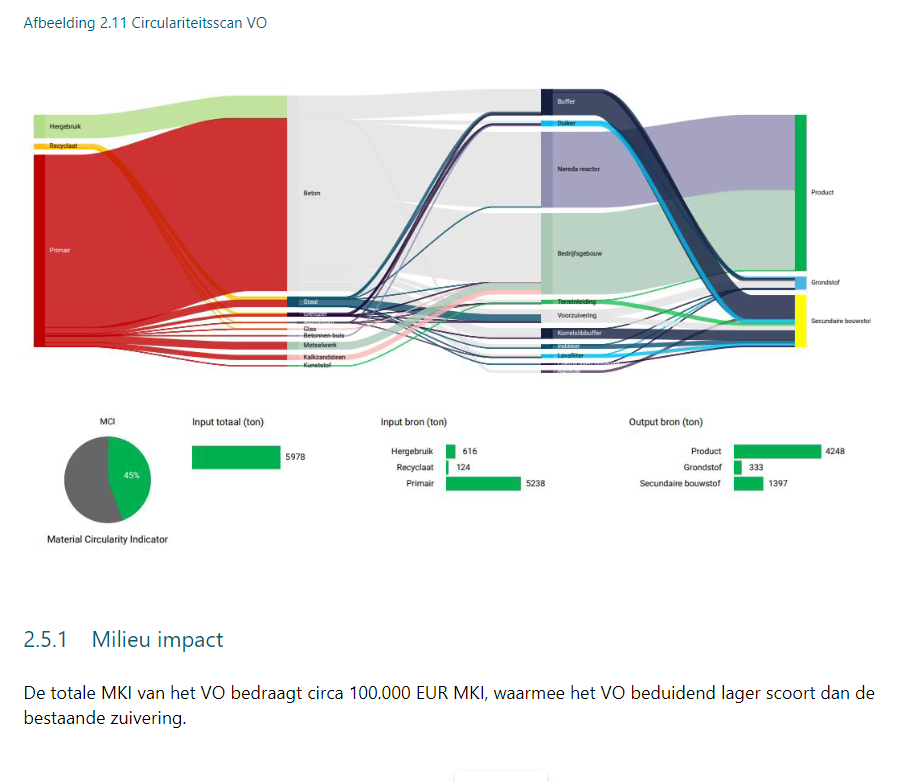 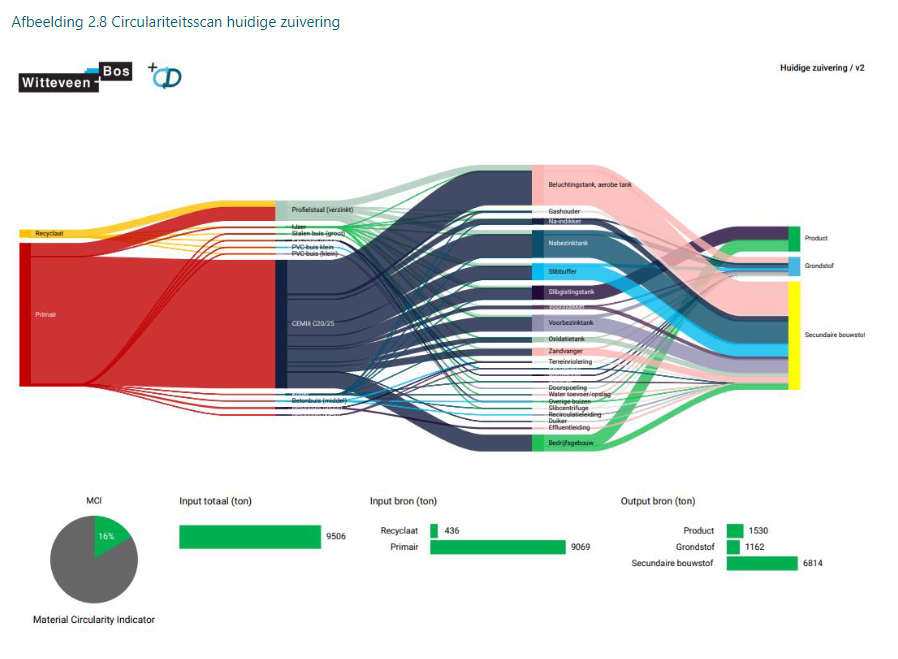 Leren door ervaringen te delen
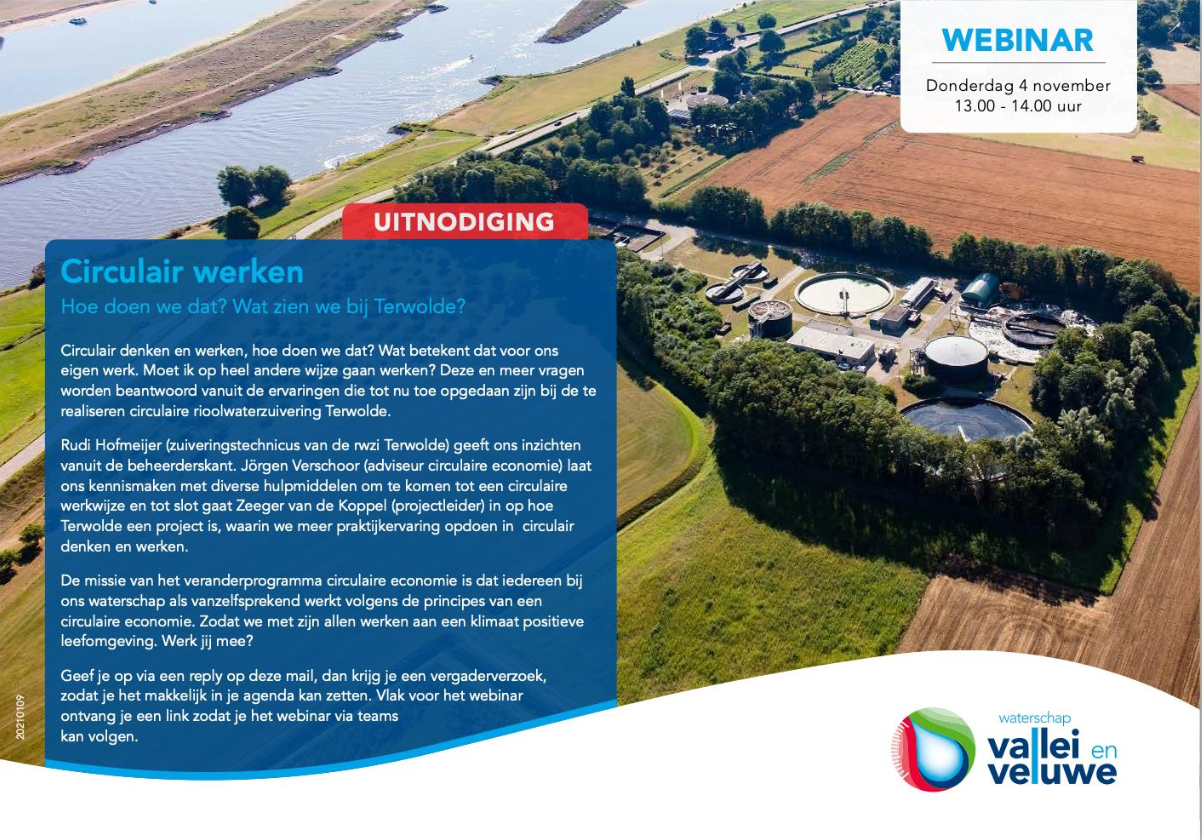 Grebbedijk en de circulaire peiler
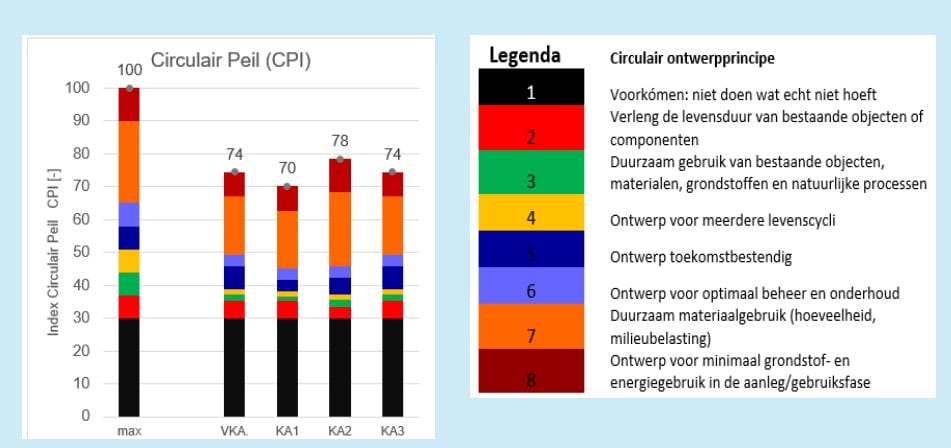 De rol van de opdrachtgever is belangrijk
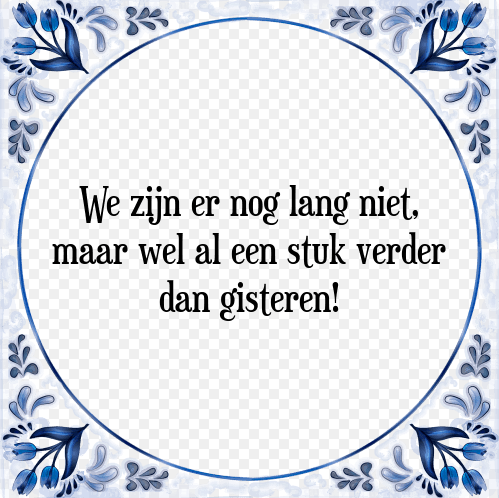 Neem duurzaamheid expliciet en concreet op in de opdracht.

Veranker duurzaamheid in alle besluitvorming.

Denk mee bij dilemma's van het team.
Lef en doorzettingsvermogen !
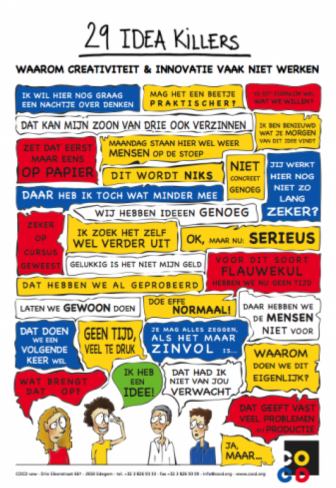